buttons
stamps
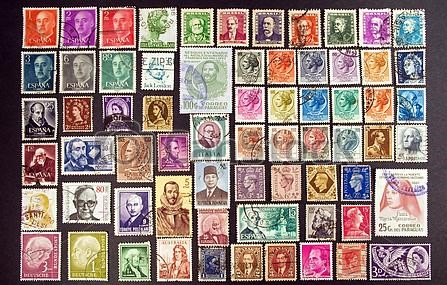 Football cards
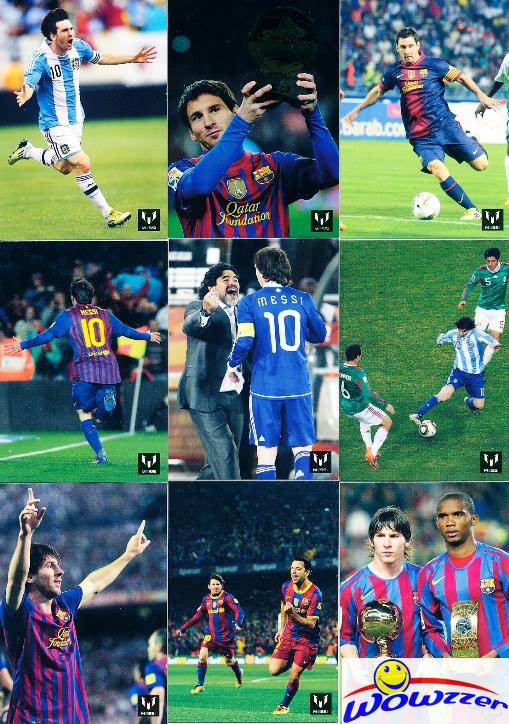 marbles
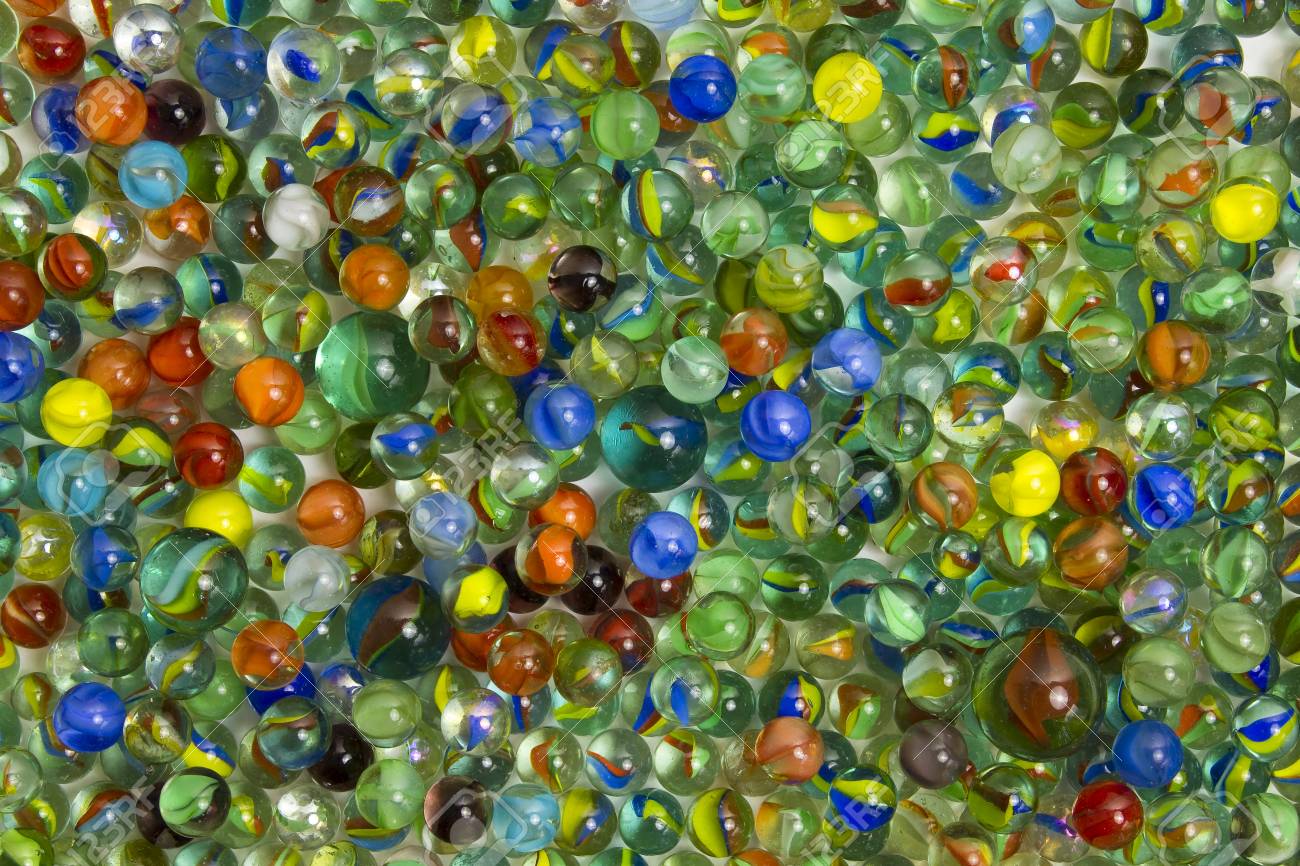 shells
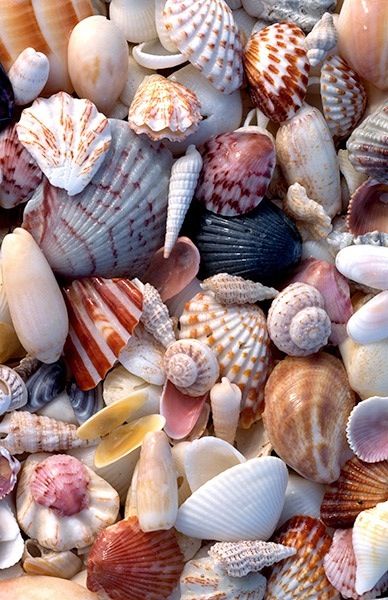 coins
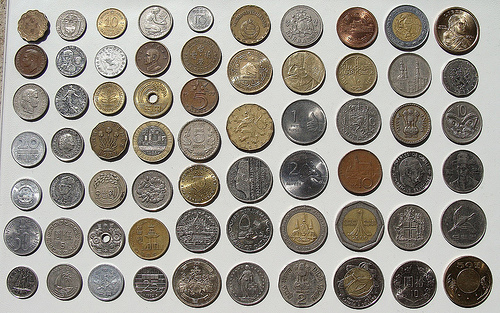 comics
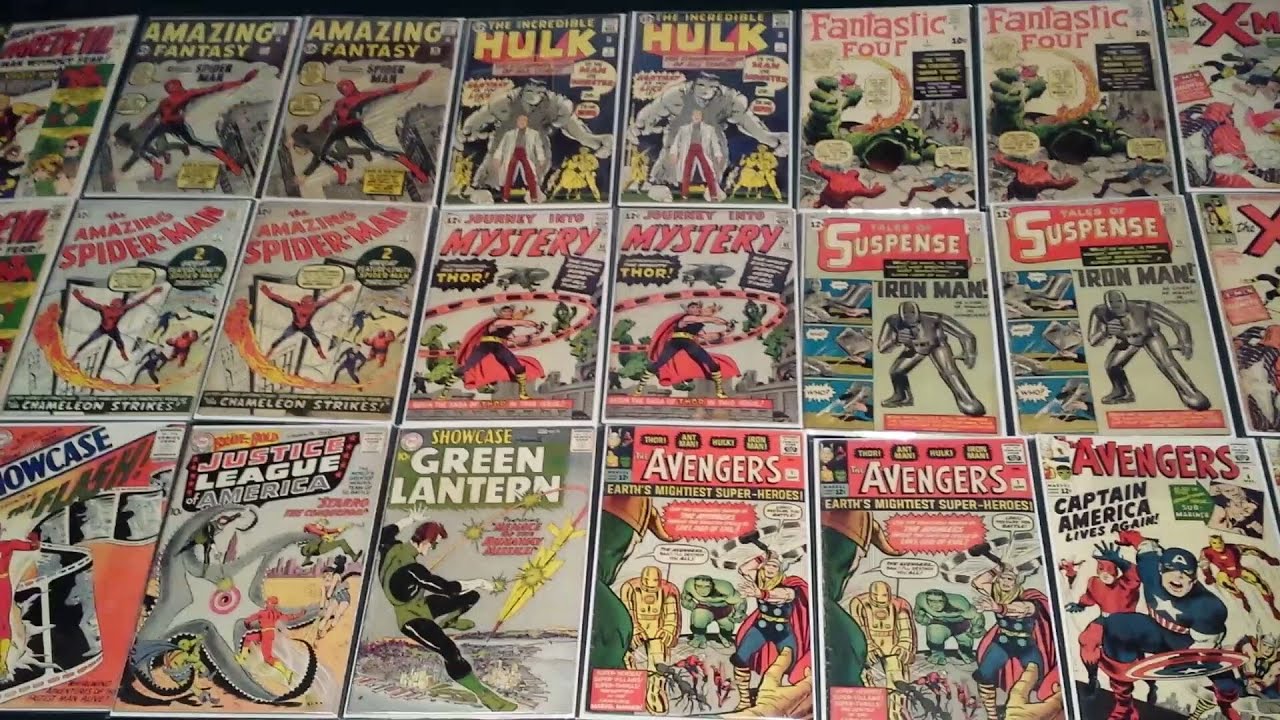 matchboxes
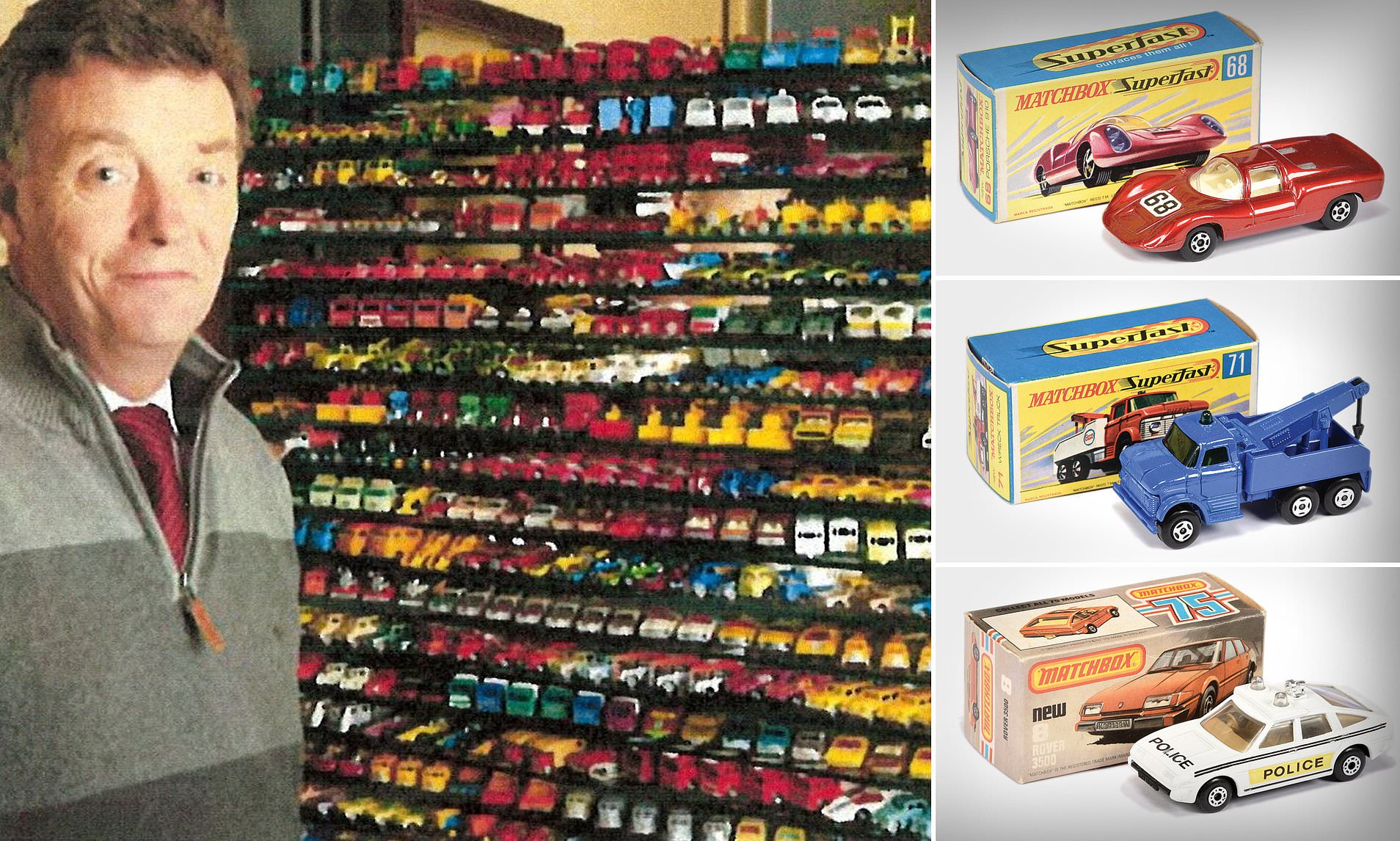 books
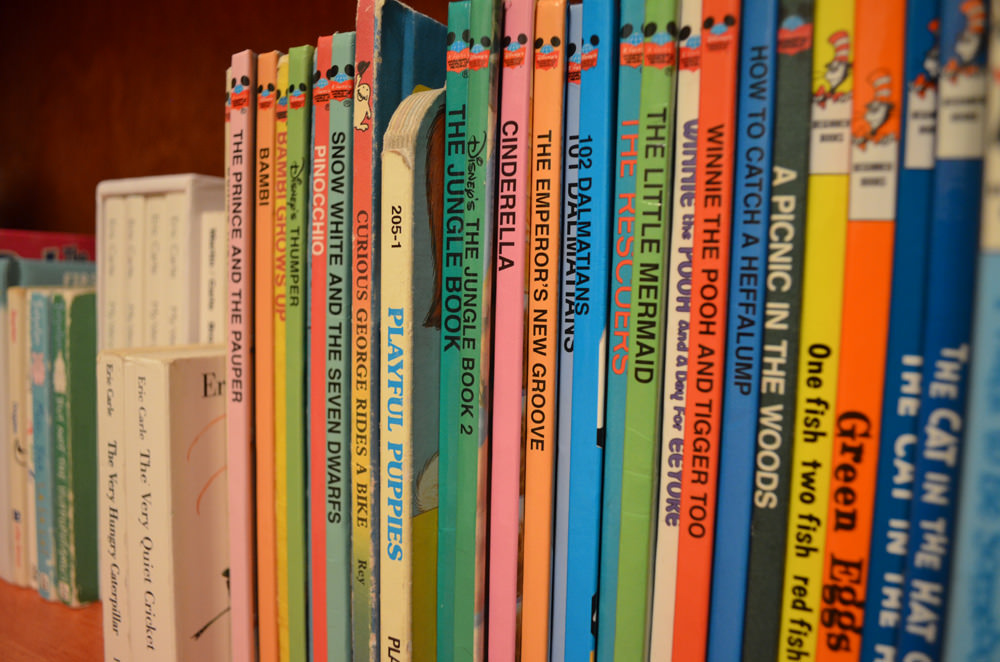 stickers
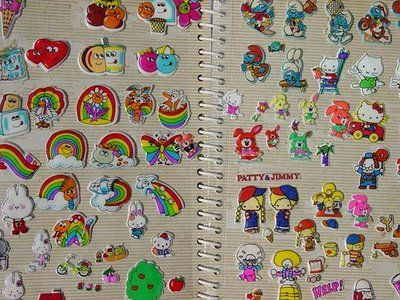 stones/rocks
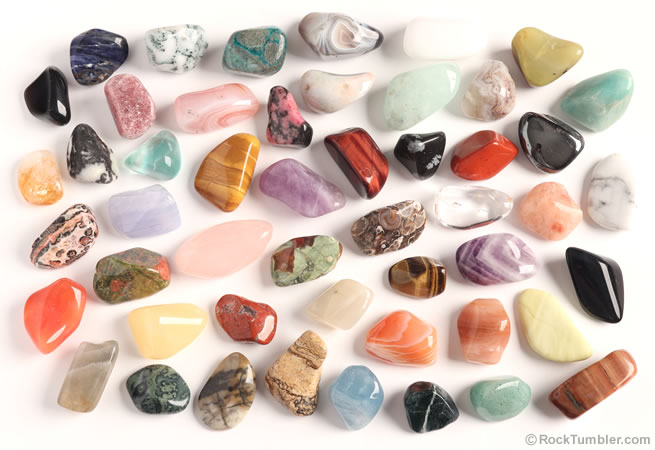 yo-yos
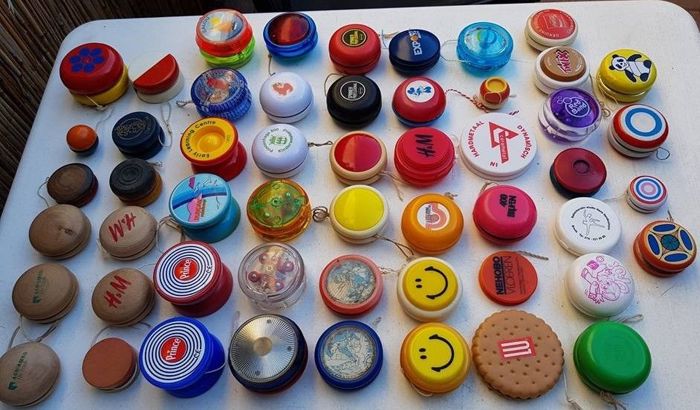 pencils
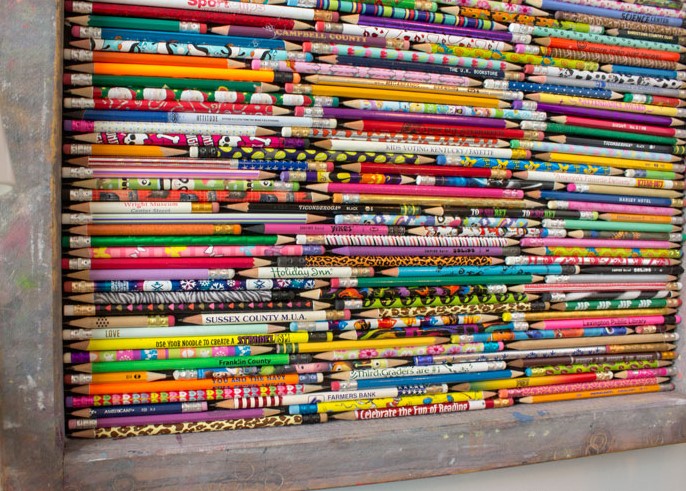 stuffed toys
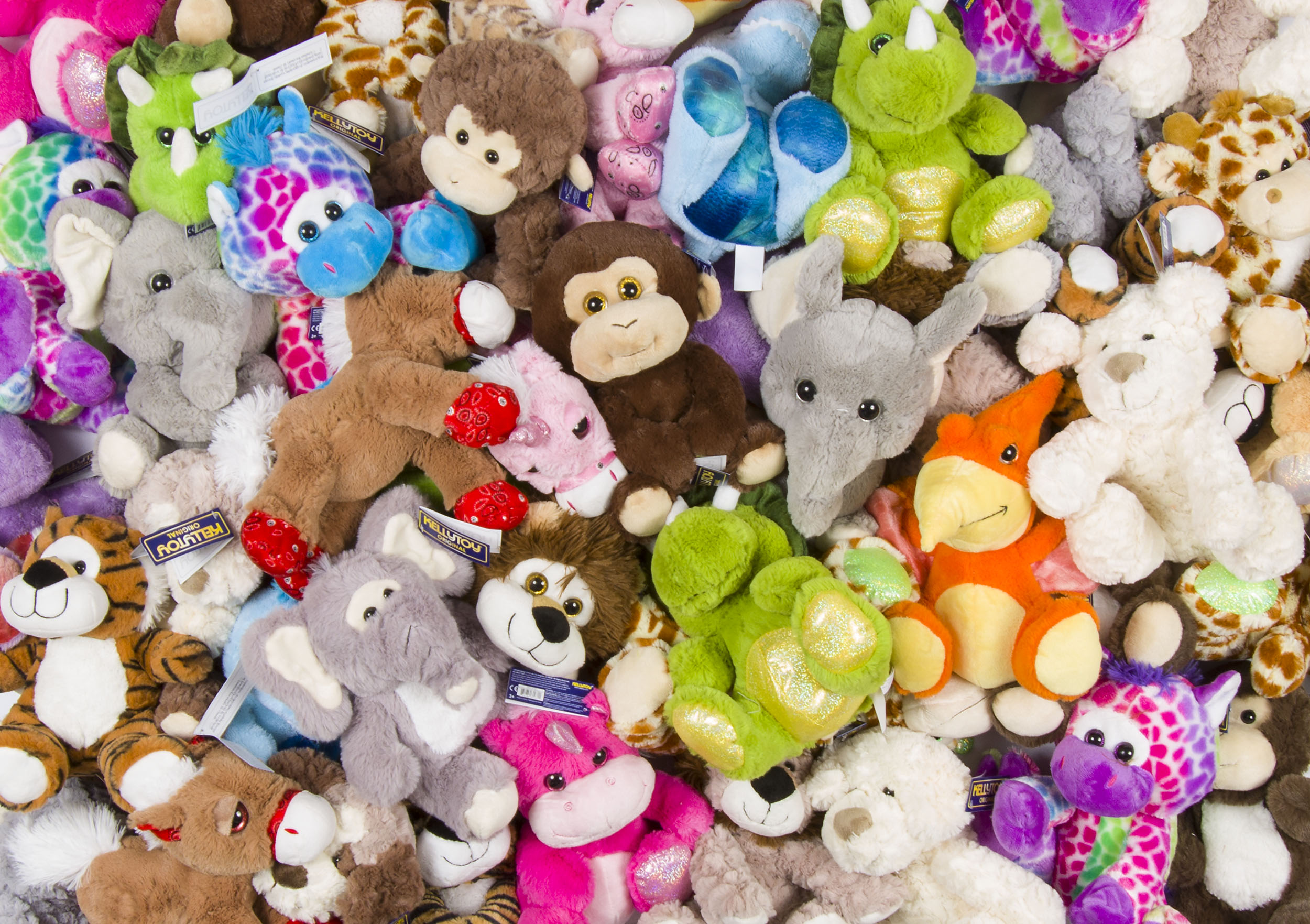 insects
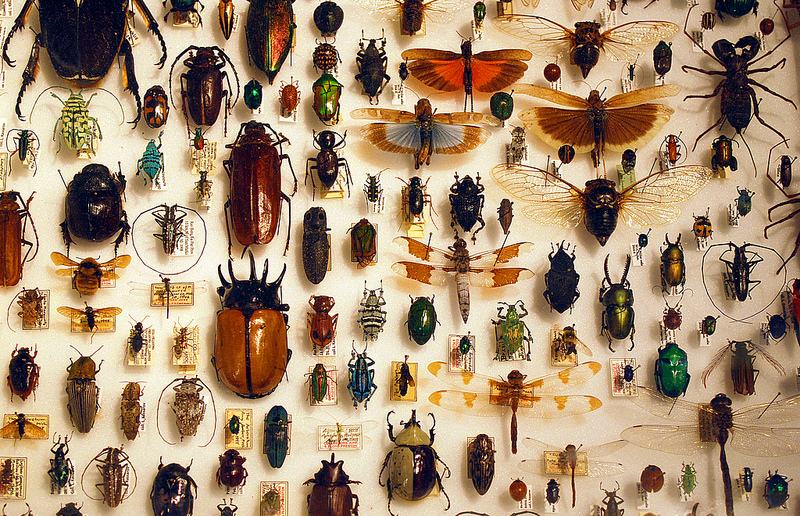 napkins
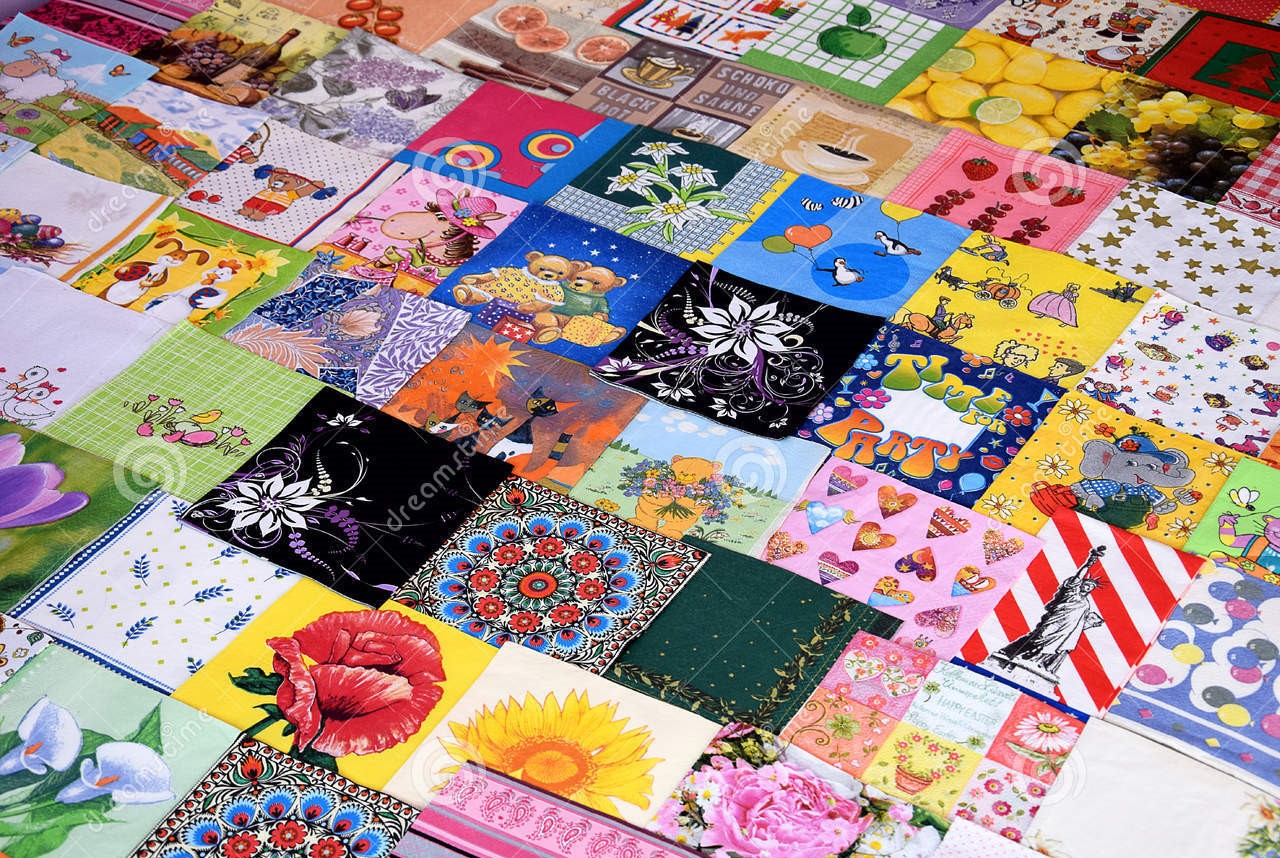 Converse All-Star shoes
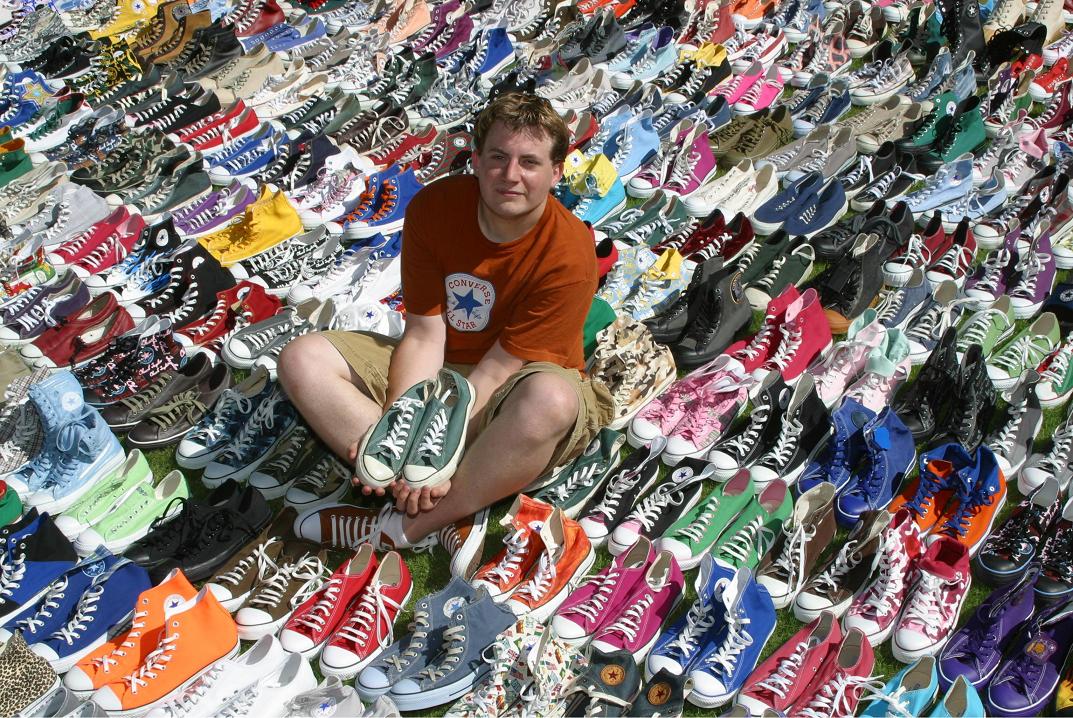 dolls
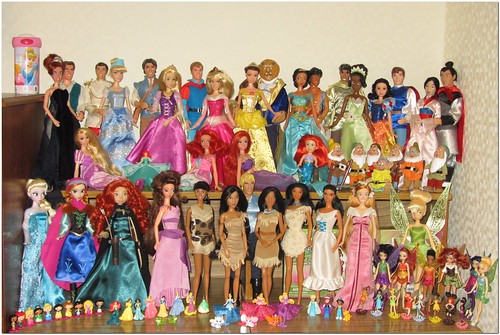 clocks and watches
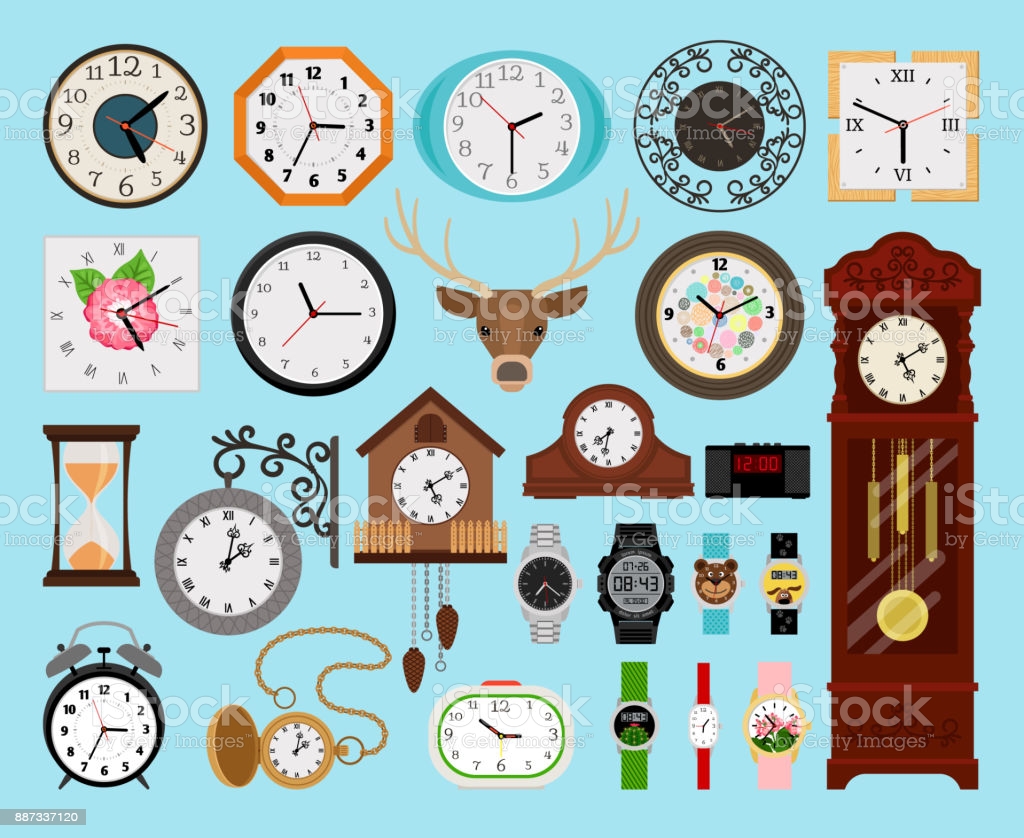 old mobile phones
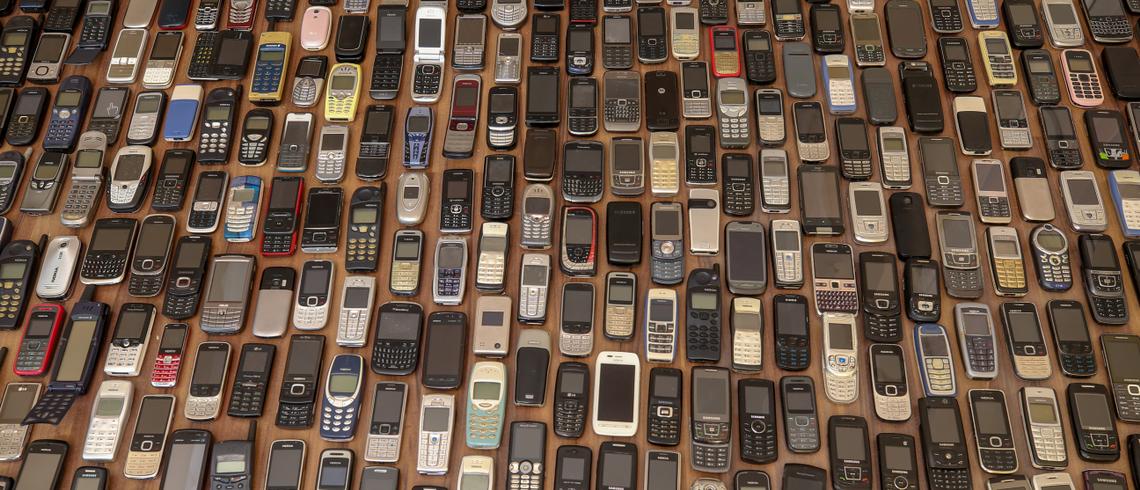 old radios
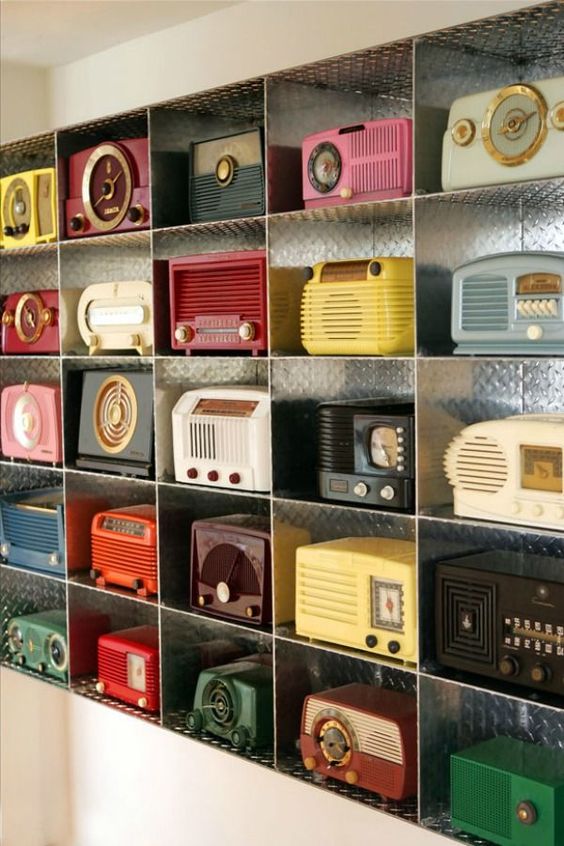